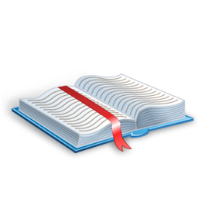 Как  написать отзыв о книге
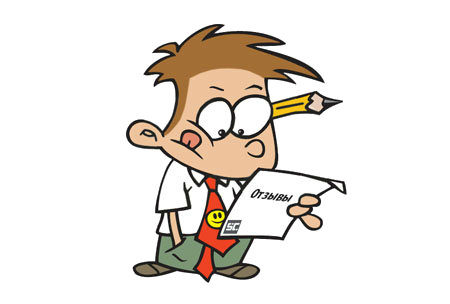 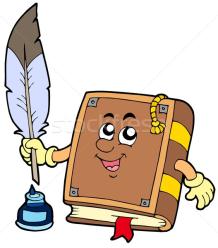 Что такое отзыв
Отзыв – это ваше личное мнение о прочитанном: эмоциональное и непосредственное.
Отзыв – это передача собственных мыслей, эмоций и чувств, вызванных  прочитанным произведением.
Отзыв – это ваши эмоции, ваши переживания, ваши наблюдения и ваши самостоятельные рассуждения о прочитанном.
Отзыв и его синонимы
Цель отзыва
Как  писать отзыв
Отзыв о прочитанной книге – это свободное сочинение с высказыванием  собственного мнения о книге. 
Отзыв может быть написан в виде рассуждения.
Общей схемы нет и не может быть, она не только не поможет, но и навредит.
Возможны только лишь некоторые отдельные рекомендации.
Что обычно содержит отзыв
Краткие сведения о книге (имя автора, название произведения, место и время событий повествования).
Тезис (мнение читателя о книге: какие поступки героев книги и какие их черты вас взволновали).
Вывод (общая оценка книги: чему книга научила, можешь ли ее кому-либо порекомендовать).
Советы к  написанию отзыва
Выберите форму отзыва. Это может быть просто сочинение или письмо другу, в издательство, автору книги, литературному герою и т.д. 
В заглавии отзыва постарайтесь отразить его основную мысль.
Пишите просто и искренне, так, как будто рассказываете о книге лучшему другу.
Избегайте таких слов, которыми пишут многие, то есть штампов.
Вопросы, которые могут помочь при написании отзыва
О чем книга? Какая тема и основная мысль произведения?
Что ты знаешь об авторе книги? 
Что (какие места в книге) произвело наиболее сильное впечатление?
Понравилась ли книга и чем?
Кто из героев книги особенно понравился и почему?
Кто главные герои и как ты их охарактеризуешь?
С кем из персонажей хочешь подружиться? Почему?
Вопросы, которые могут помочь при написании отзыва
Где и в какое время происходили события, описанные в книге?
Что ты знаешь об этом периоде из других книг или фильмов? 
Есть ли в книге какие-то природные особенности, на которые обращает внимание автор? Почему?
Что тебе запомнилось из книги или показалось необычным? 
О чем думал (размышлял) после прочтения книги? Чему книга научила тебя?
И, наконец…
Как думаете, зачем писатель написал эту книгу, что он хотел нам сказать и какую главную мысль донести до своих читателей?
Согласны ли вы с мнением автора, или он в чем-то ошибается? Не бойтесь высказывать свои суждения! Главное, они должны быть аргументированы!
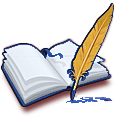